فتح وإغلاق الباب: افتح باب الميكرويف بعناية وضع الطعام في وعاء مناسب على القرص الدوار، ثم أغلق الباب بإحكام.
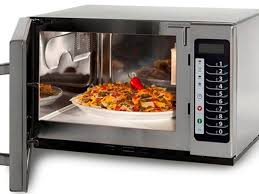 ضبط مستوى الطاقة: حدد مستوى الطاقة المناسب لنوع الطعام الذي تقوم بتسخينه. مستوى الطاقة العالي يكون مناسبًا لتسخين الطعام بسرعة، بينما يكون مستوى الطاقة المنخفض مناسبًا لتسخين الطعام ببطء
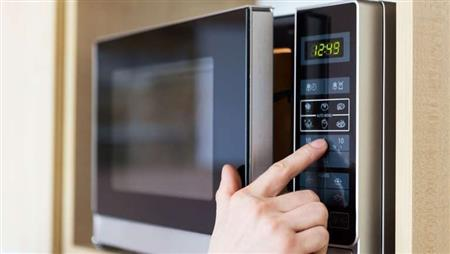 ضبط وقت التسخين: حدد وقت التسخين المناسب حسب كمية الطعام، وابدأ بوقت قصير وأضف المزيد إذا لزم الأمر
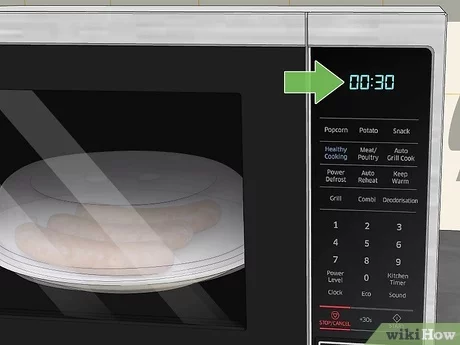 تشغيل الميكرويف: اضغط على زر البدء لبدء عملية التسخين
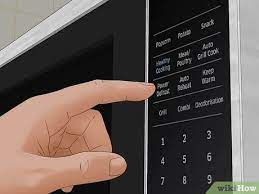 تحقق من الطعام: بعد انتهاء وقت التسخين، افتح باب الميكرويف بحذر وتحقق من حرارة الطعام.
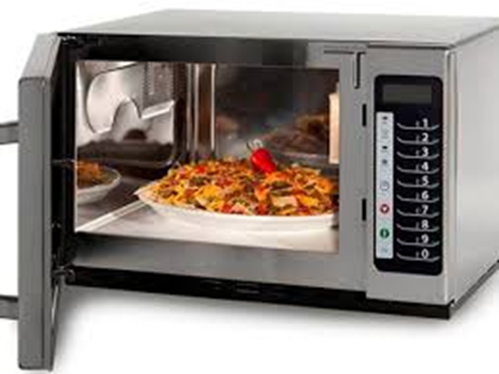 تنظيف الميكرويف بانتظام: نظف الميكرويف بانتظام لإزالة بقايا الطعام والبقع
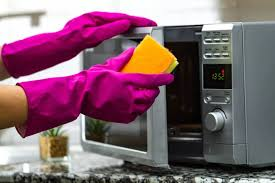 فيدوكيفية تشغيل الميكرويف
https://youtu.be/2qeMbS97YNE?si=0lCI-CB6CRbsjVCF